Synpunktshantering- en viktig del av förvaltningens systematiska kvalitetsarbete
Äldre samt vård- och omsorgsförvaltningen
Varför ska vi ta hand om synpunkter?
Det är viktigt att brukare, hyresgäster, patienter, närstående, invånare och andra kommer till tals i frågor som berör dem. 
Synpunkter bidrar till att förbättra verksamheten och höjer kvaliteten i våra tjänster.
I Socialstyrelsens föreskrifter och allmänna råd (SOSFS 2011:9) ska vårdgivaren eller den som bedriver socialtjänst eller verksamhet enligt LSS ta emot och utreda klagomål och synpunkter på verksamhetens kvalitet från exempelvis vård- och omsorgstagare och deras närstående.
[Speaker Notes: Rutinen gäller tillsvidare för samtliga chefer och medarbetare i Äldre samt vård- och omsorgsförvaltningen.]
Synpunktsprocessen
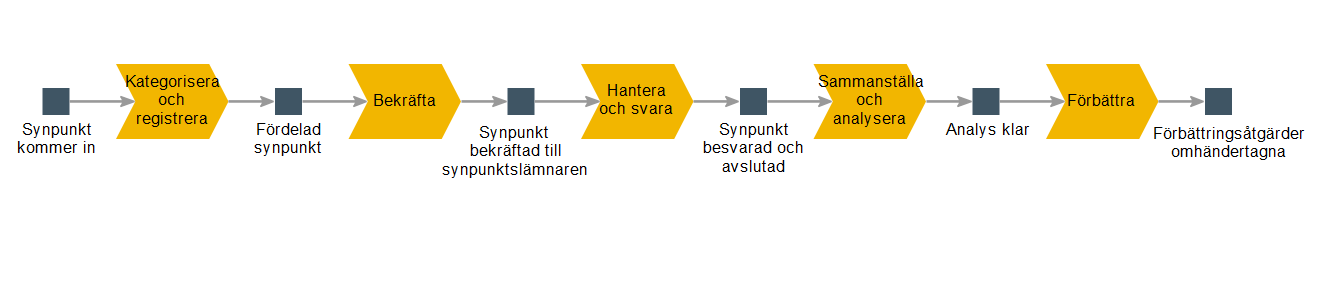 [Speaker Notes: Processen beskriver samtliga steg som ingår i förvaltningens synpunktshantering. 
En synpunkt kommer in till förvaltningen. Registrator kategoriserar och registrerar synpunkten i diariet. Ärendet fördelas av registrator till utsedd chef, som skickar en bekräftelse till synpunktslämnaren (om den inte är anonym) och bekräftar att förvaltningen har mottagit synpunkten. Samtliga synpunkter ska återkopplas, inom fyra veckor, av utsedd chef om synpunktslämnaren så önskar. När chefen har svarat synpunktslämnaren, ska svaret på synpunkten skickas till diariet för diarieföring. När ärendet är avslutat ska det avslutas av chefen i handläggardatabasen.

Synpunkter ska sammanställas och analyseras för att vi ska kunna se trender och mönster som pekar på brister i verksamhetens kvalitet.]
Vad är en synpunkt?
En synpunkt på verksamheten kan vara:
Beröm
Klagomål
Förslag till förändring
Frågor
[Speaker Notes: Avsändare av synpunkter är de vi är till för, det vill säga brukare, hyresgäster, patienter, närstående, invånare och andra. 
Synpunkter kan även framföras av eller vidarebefordras från andra intressenter, såsom andra myndigheter, tillsynsmyndigheter, föreningar eller organisationer.]
Synpunkter kan lämnas på olika sätt
Anonymt
Genom att fylla i en synpunktsblankett som lämnas/skickas till förvaltningen
Via e-post till förvaltningsbrevlådan eller e-post till enskild medarbetare/chef/politiker (synpunkten skickas vidare till förvaltningsbrevlådan)
Via webbformuläret för synpunkter Lämna synpunkt på goteborg.se
Via brev (synpunkten skickas vidare till registrator)
Muntligt. En muntlig synpunkt är en synpunkt som tas emot vid direktkontakt med brukare, hyresgäster, patienter, närstående, invånare och andra.
[Speaker Notes: Lämnade synpunkter är allmänna handlingar och blir offentliga. I muntlig kontakt med synpunktslämnaren är det viktigt att påpeka detta, särskilt om denna person inte väljer att vara anonym.]
Vad är inte en synpunkt?
Missnöje med myndighetsbeslut och överklagande av beslut är inte att betraktas som en synpunkt. För överklagande gäller andra regler och rutiner.
Medborgarförslag.
Medarbetares förslag på förbättring av verksamhet och arbetsmiljö omhändertas på andra sätt.
En del problem och missuppfattningar kan redas ut direkt och behöver inte registreras som en synpunkt.
En synpunkt, som efter utredning, visar sig vara en avvikelse* hanteras enligt Avvikelseprocessen *En avvikelse är en negativ händelse eller en risk som medfört, eller som skulle kunna medföra, skada eller tyder på att verksamheten inte är av god kvalitet. Bristande dokumentation, brister i informationsöverföring, medicinteknik, rehabilitering, fall, omvårdnad, serviceinsatser, inte utförd insats, är andra exempel på avvikelser.
Varför vill vi ta del av synpunkter?
Genom att vi bemöter brukare, hyresgäster, patienter, närstående, invånare och andra som kontaktar förvaltningen med respekt, engagemang och att vi har en vilja att förklara och förbättra, kan vi lättare reda ut problem.
De vi är till för kommer till tals och påverkar frågor som berör dem. 
Vi får möjlighet att lära av misstag. Synpunktshanteringen visar på att vi ständigt vill bli bättre och lära av misstag. 
Vi får veta när det vi gör uppfattas positivt så att vi vet när vi är på rätt väg.
Synpunkter som tas om hand på ett bra sätt bidrar till att förbättra verksamheten och höja kvaliteten.
Förtroendet för vår verksamhet och förvaltning ökar. Genom att vi ser till att förvaltningens rutin för synpunktshantering är känd bland alla medarbetare kan vi arbeta med synpunkter på rätt sätt och därmed se till att förtroendet för förvaltningen ökar.
[Speaker Notes: Genom att ta emot och systematisera synpunkter får vi information om var vi brister och kan därmed rätta till fel för den enskilde och verksamheten i stort.]
Hur bjuder vi in till att lämna synpunkter?
Vi uppmuntrar alla att lämna synpunkter.
Vi bemöter alla som kontaktar förvaltningen med respekt, engagemang och vi har en vilja att förklara och förbättra.
Vi tackar för synpunkter och förklarar att vi ständigt vill bli bättre.
Vi informerar alltid den som kommer i kontakt med oss vart man kan vända sig om man vill framföra förslag, synpunkter eller klagomål.
Vid behov hjälper vi den enskilde att framföra och formulera sina förslag, synpunkter eller klagomål. Vi sprider förvaltningens synpunktsblankett så att den är synlig och åtkomlig. I vårt informationsmaterial till nya brukare finns synpunktsblanketten med.
Hur arbetar vi med synpunkter?
Synpunkter sammanställs och analyseras för att vi ska kunna se trender och mönster som pekar på brister i verksamhetens kvalitet.
För att säkerställa att rutinen är känd, ska rutinen presenteras på APT en gång per år samt finnas med i introduktion för nyanställda.
Roller och ansvar
Förvaltningscontroller har det övergripande ansvaret för rutinen och att det finns en systematik för att ta vara på resultatet samt ansvarar för sammanställning, analys och redovisning till nämnden en gång per år.
Avdelningschefer, verksamhetschefer och enhetschefer ansvarar för att samtliga medarbetare känner till rutinen och säkerställer att den följs. Chefer ansvarar på sin nivå för årlig sammanställning, analys och förbättring utifrån inkomna synpunkter.
Forts. roller och ansvar
Utsedd chef ansvarar för att synpunkten handläggs omgående enligt rutinen. En bekräftelse skickas till synpunktslämnaren om att synpunkten är mottagen och registrerad, såvida synpunktslämnaren inte är anonym. I denna bekräftelse ska ingå: ​
Information om handläggningstid och att det är du som utsedd chef som kommer att handlägga synpunkten. Du bör ha handlagt ärendet inom fyra veckor räknat från registreringsdatum. ​
Följande standardtext bör användas i bekräftelsen till synpunktslämnaren: ​”Vi har tagit emot och registrerat din synpunkt. Det är jag, [chefens namn], som kommer ta hand om din synpunkt. Du kommer få svar inom fyra veckor, från och med idag. Tack!” ​
Du som utsedd chef beslutar om eventuell åtgärd, hanterar synpunkten och lämnar svar till synpunktslämnaren på det sätt som önskas. 
Svaret ska dokumenteras i sin helhet i ärendet i diariet. 
När ärendet är klart avslutas det i handläggardatabasen.
Forts. roller och ansvar
Medarbetare ska känna till rutinen. Medarbetarna ansvarar för att synpunkter tas om hand och vidarebefordrar dessa till närmaste chef. 
Registrator registrerar inkommen synpunkt i diariet. Registrator ansvarar för att i samråd med respektive avdelnings verksamhetsutvecklare, kategorisera och fördela ärendet till utsedd chef.
Verksamhetsutvecklare stöttar registrator med information i kategorisering och fördelning av ärende till utsedd chef, samt för stöd vid avdelningsspecifik analys av inkomna synpunkter.
Äldre samt vård- och omsorgsförvaltningen​
aldrevardomsorg@aldrevardomsorg.goteborg.se​